Nitrous Oxide Mitigation at Horton General Hospital (HGH)
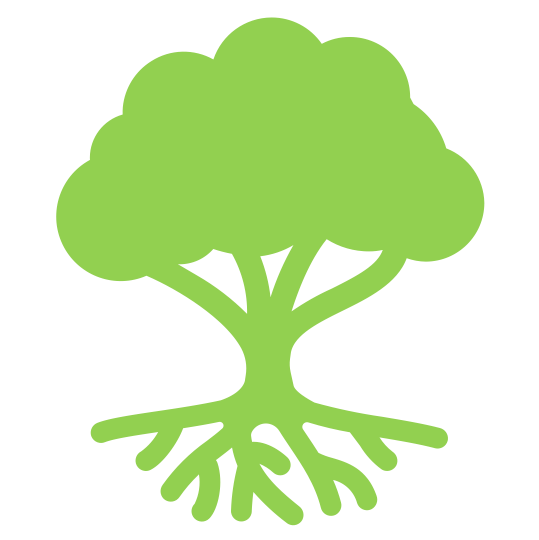 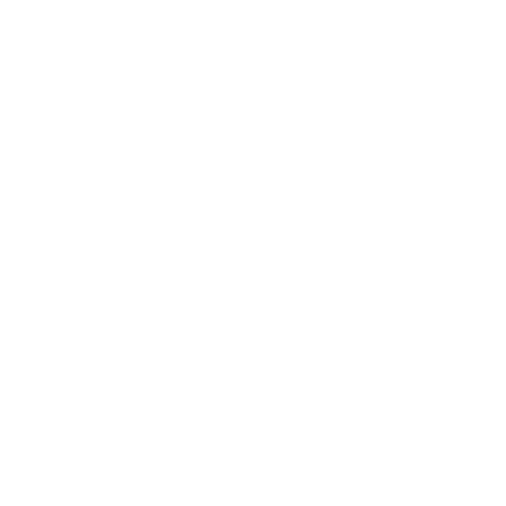 By James Kirkland and Konstilia Karydi
Oxford University Hospitals (OUH), Oxford, UK


Key findings	Environmental impact
Background
Volume of nitrous oxide usage/week at HGH (Litres)
20,769
In order to achieve the NHS pledge to be net zero by 20401, the carbon footprint of anaesthetic gases must be reduced.
Anaesthetic gases account for 5% of the NHS’ carbon output, with over 80% of this being due to nitrous oxide (N2O) usage2.
The environmental impact of N2O outweighs that of desflurane being a more sustained and evenly distributed radiative forcer3.
Nitrous oxide’s current environmental impact is thought to be due to wastage and not clinical use4.
As a hospital the project focussed on quantifying the demand, usage and wastage of N2O and highlight the potential of reducing its associated carbon footprint.
25000
565 tonnes KGCO e is equivalent to:
2
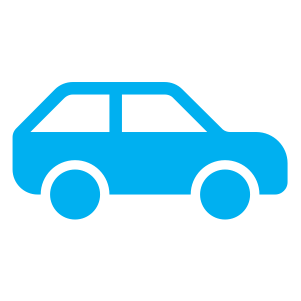 20000
2,386,639 miles of driving (99 time around the world!).
15000
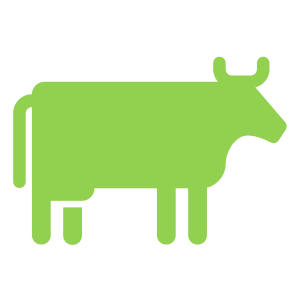 Production of 258,000 beef steaks (150g).
10000
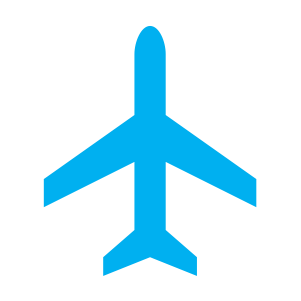 5000
1,170 roundtrip flights to Munich.
326
206
120
0
Anaesthetic Room (AR)
Theatre (Th)
Total (AR+Th)
Manifold Input
Conclusions & Next steps
Clinically at Horton very little N2O used.
Significant N2O wastage with large environmental and financial cost.
Green edge review of pre-clinical manifold system- to identify if a leak 	is present within the system.
Plan to decommission piped nitrous system and convert to cylinder 	supply-approved by consultant body.
Same plan for other sites in OUH.
Total of 89 cases recorded during the week (96% capture rate)
Weekly N2O data:
326/20,769 litres being used clinically (1.57% of manifold input).
? 20,443 litres N2O being wasted weekly at HGH
Aims
To quantify the demand and usage for nitrous within HGH.
To identify nitrous wastage and the potential to reduce its environmental impact.
To develop case for nitrous mitigation at HGH in line with NHS pledge to be net zero by 2040.
Annual N2O manifold input (? 98.43% being wasted):
120 G N2O cylinders (each containing 9,000L N2O)
Equates to annual volume of 1,080,000L N2O
Carbon footprint of 565 tonnes KGCO2e
Equivalent cost of £36,434
References
Methods
1) NHS England. Delivering a “net zero” National Health Service. London: NHS England and NHS Improvement; 2020 Oct Report.
1 week (14th-18th November 2022) prospective data collected on N2O use at HGH. Information collected from anaesthetic machines on the fresh gas usage of N2O both in anaesthetic rooms and theatres.
Nitrous procurement data gained from BOC/Air Liquide-how many cylinders were exchanged across all manifolds in 2022.
Percentage of nitrous wastage and environmental impact calculated (KGCO2e).
2) Chakera A. Reducing the Impact of Nitrous Oxide Emissions within Theatres to Mitigate Dangerous Climate Change. Evidence-Based Policy Brief Dissertation. University of Edinburgh 2020.
Volume of Nitrous Oxide used from Manifold/Annually (Litres)
16,952
3) Sulbaek Andersen MP, Sander SP, Nielsen OJ, Wagner DS, Sanford Jr TJ, Wallington TJ. Inhalational anaesthetics and climate change. British journal of anaesthesia 2010; 105:760-66
Used Not Used
4) NHS Scotland. Anaesthetic nitrous oxide system loss mitigation and management. NHS Scotland Assure; 2022 Dec Report.
1,079,988